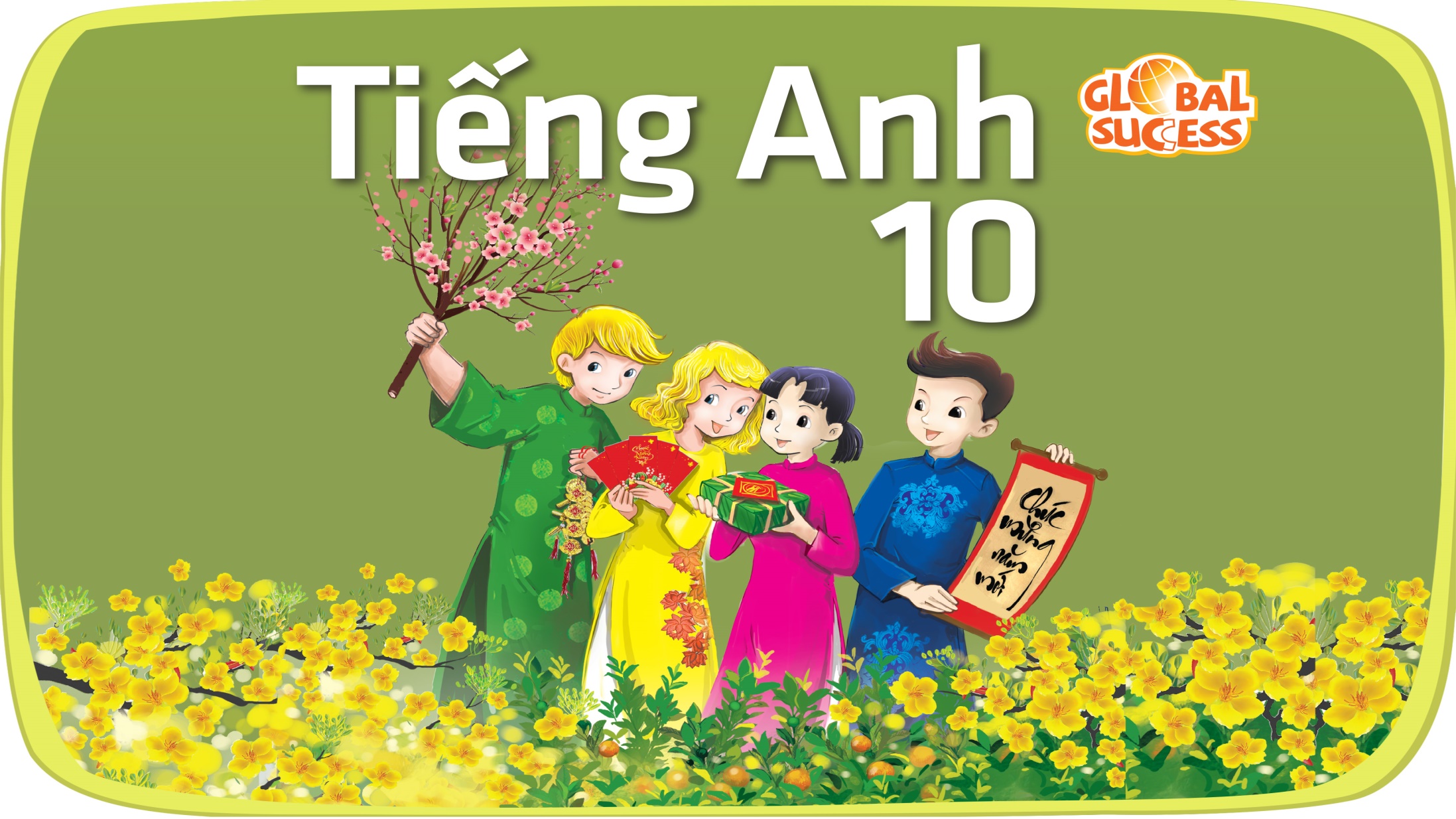 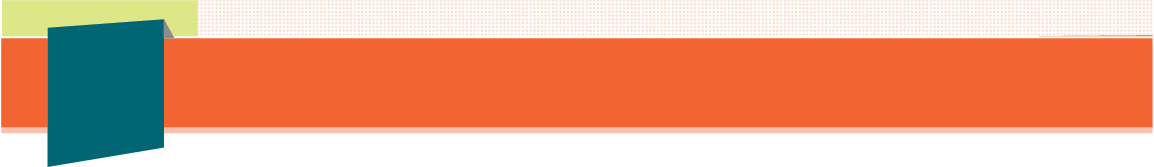 1
Unit
1
FAMILY LIFE
Unit
FAMILY LIFE
WRITING
LESSON 6
Writing about family routines
1
Unit
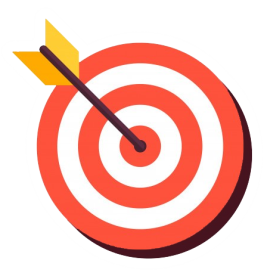 OBJECTIVES
1. Knowledge
- use lexical items related to the topic “Family life”;
- write about family routines.
2. Core competence
- be collaborative and supportive in pair work and team work;
- actively join in class activities;
- develop presentation skills.
3. Personal qualities
- be able and willing to sharing housework in the family.
WRITING
LESSON 6
GETTING STARTED
Unit
Task 1: Choose a routine.
WARM-UP
Task 2: Read the email and complete the table.
PRE-WRITING
Task 3: Complete the email about Dong’s family routines.
WHILE-WRITING
POST-WRITING
Peer review and evaluation
CONSOLIDATION
Wrap-up
Home work
WRITING
LESSON 6
GETTING STARTED
Unit
Task 1: Choose a routine.
WARM-UP
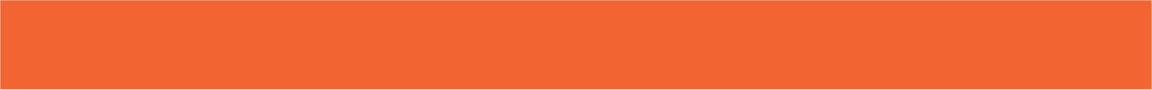 WARM-UP
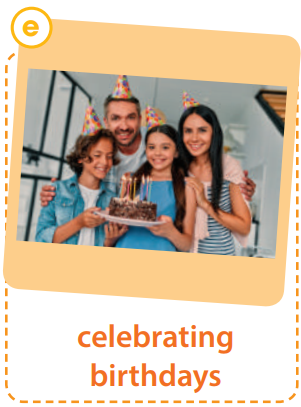 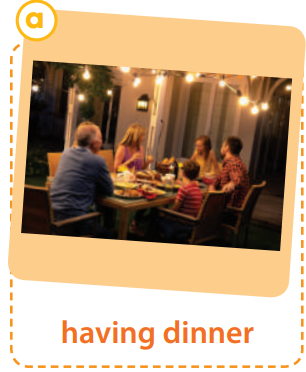 What activity is the most frequent in your family?
1
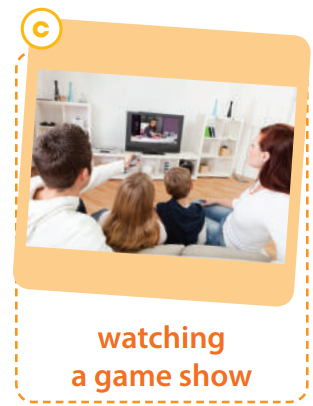 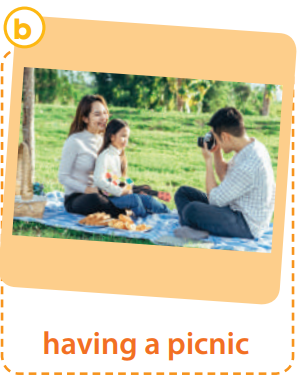 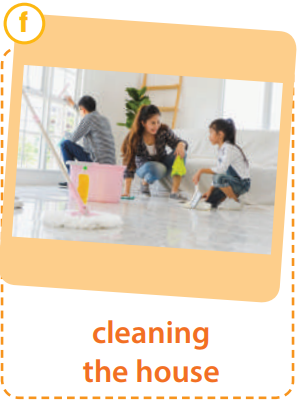 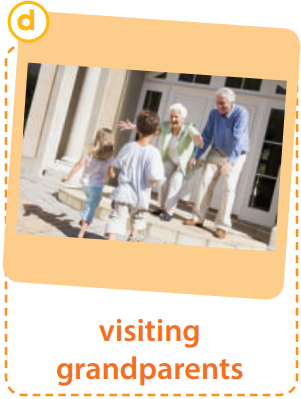 WRITING
LESSON 6
GETTING STARTED
Unit
Task 1: Choose a routine.
WARM-UP
Task 2: Read the email and complete the table.
PRE-WRITING
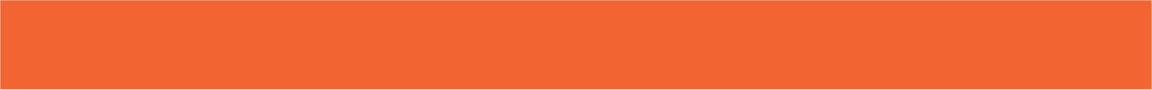 PRE-WRITING
Read the email and complete the table.
2
SEND
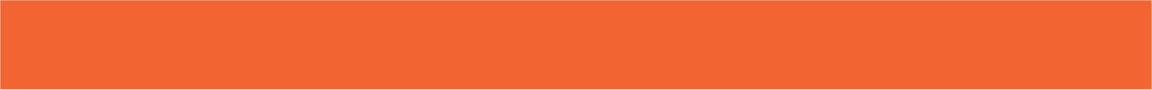 PRE-WRITING
- share daily experiences
- talk about the latest news.
every day
- discuss the questions
- guess the answers
watch favorite game show on TV together
every two weeks, on Saturday
clean the house together
WRITING
LESSON 6
GETTING STARTED
Unit
Task 1: Choose a routine.
WARM-UP
Task 2: Read the email and complete the table.
PRE-WRITING
Task 3: Complete the email about Dong’s family routines.
WHILE-WRITING
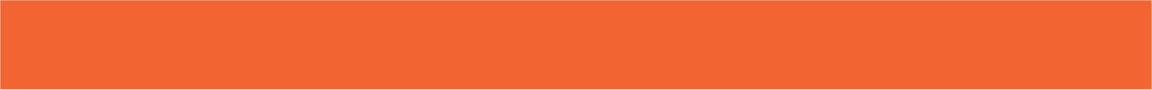 WHILE-WRITING
Complete the email about Dong’s family routines using the information in the box.
3
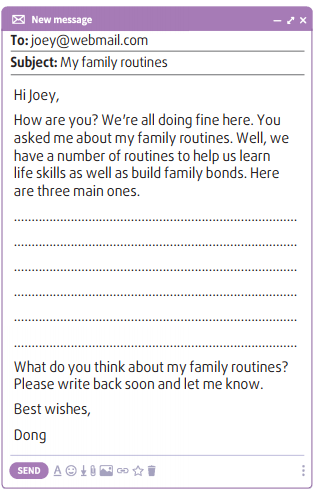 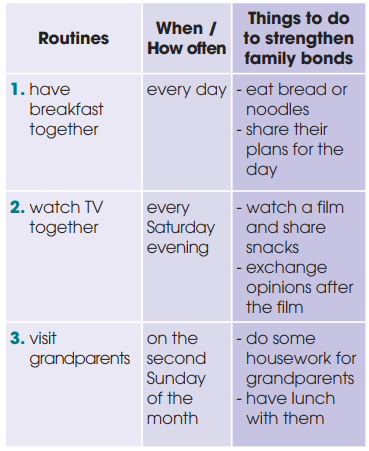 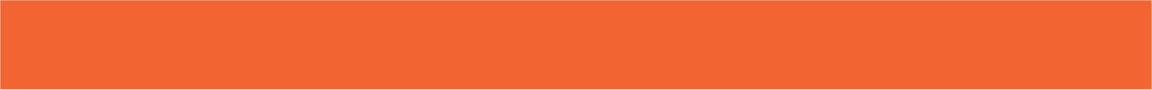 WHILE-WRITING
3.1. STRUCTURE OF A PARAGRAPH
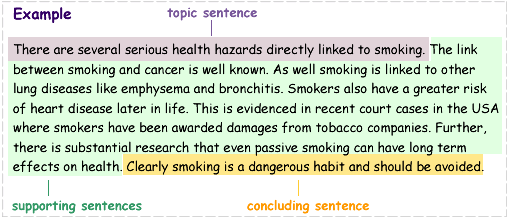 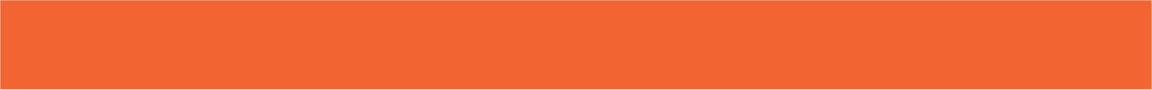 WHILE-WRITING
3.2. QUALITIES OF A GOOD PARAGRAPH
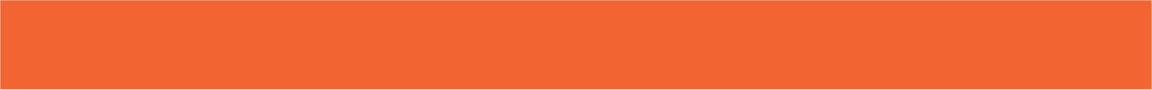 WHILE-WRITING
3.3. CONNECTORS
WRITING
LESSON 6
GETTING STARTED
Unit
Task 1: Choose a routine.
WARM-UP
Task 2: Read the email and complete the table.
PRE-WRITING
Task 3: Complete the email about Dong’s family routines.
WHILE-WRITING
POST-WRITING
Peer review and evaluation
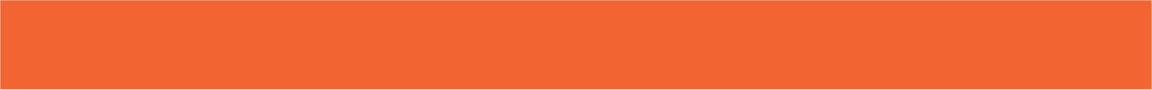 POST-WRITING
PEER CHECK & REVIEW
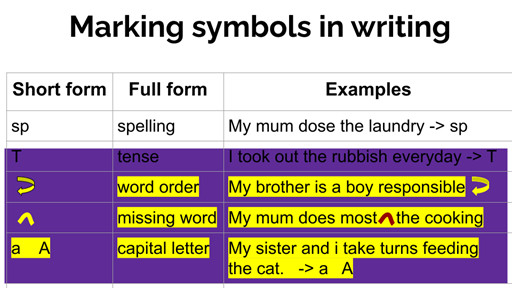 - Work in pairs
- Give comments on your partner’s writing
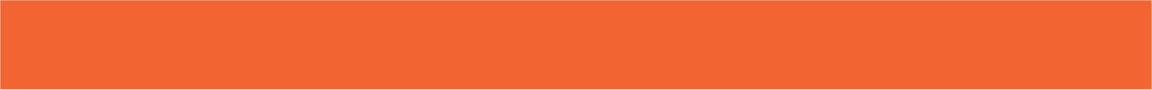 POST-WRITING
SAMPLE PARAGRAPH
First, my family always have breakfast together. Breakfast is a quick meal with just bread or noodles because both my parents work and we, kids, have morning classes. But the most important thing is that we can sit down together, eat healthy food and share our plans for the day. Second, we spend Saturday evenings as a family. We often watch a film, share snacks and then exchange our opinions after the film. I can even argue and defend my ideas about the film with my grandparents or brother. Third, on the second Sunday of the month, we visit our grandparents. We come to my parents’ home quite early in the morning to help them do some housework such as cleaning the house or washing clothes. Then, we have a big lunch with them. My parents are very happy when we come to see them. The visits make me feel closer to my grandparents.
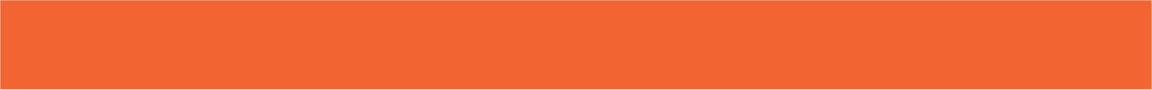 CONSOLIDATION
1
Wrap-up
lexical items about family routines
 ways to write an email about family routines.
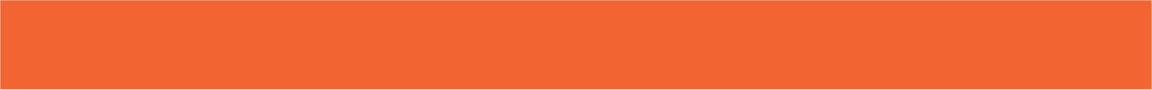 CONSOLIDATION
2
Homework
-  exercises in the workbook 
-  prepare for Communication and Culture lesson
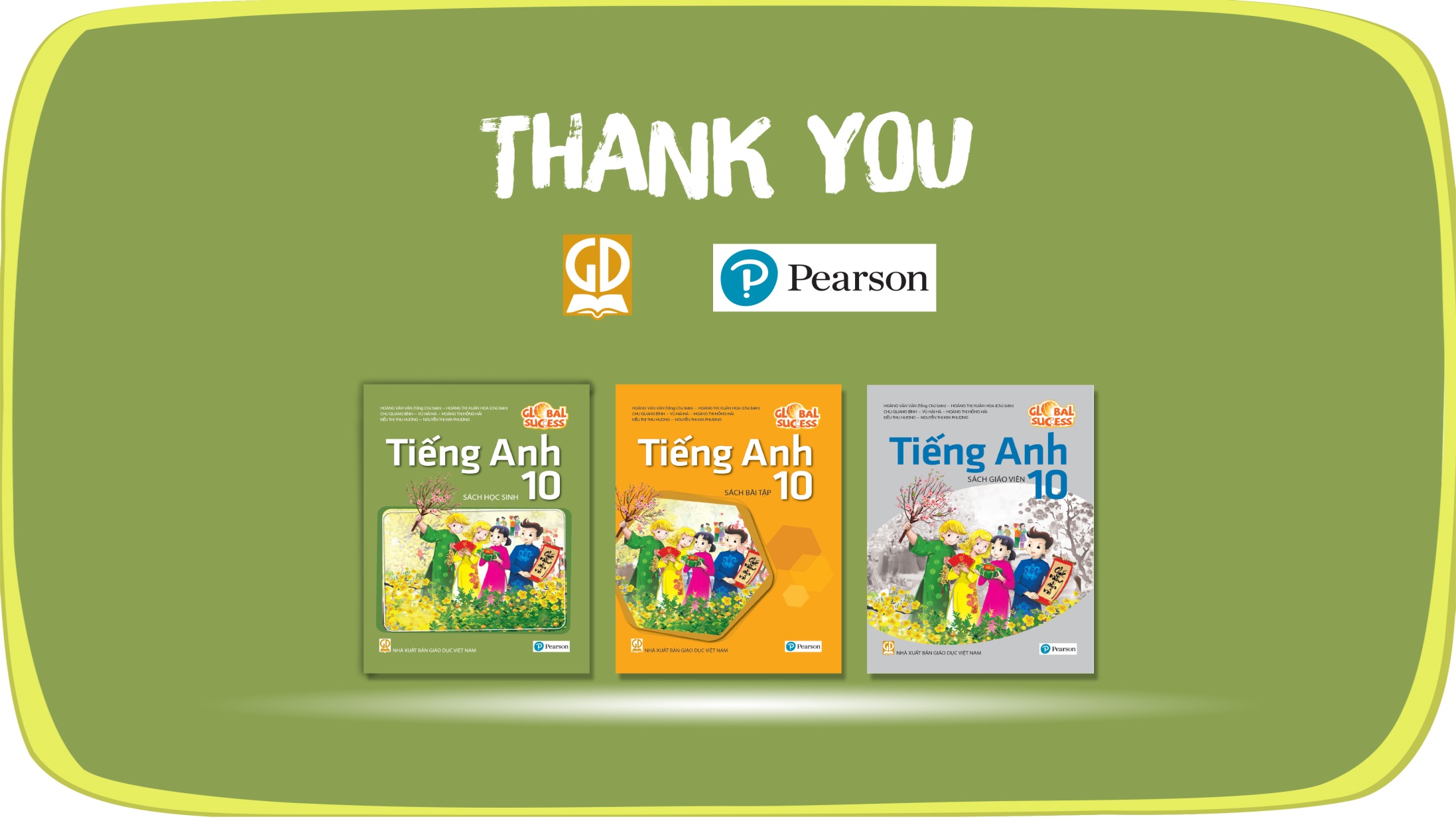 Website: hoclieu.vn
Fanpage: facebook.com/www.tienganhglobalsuccess.vn